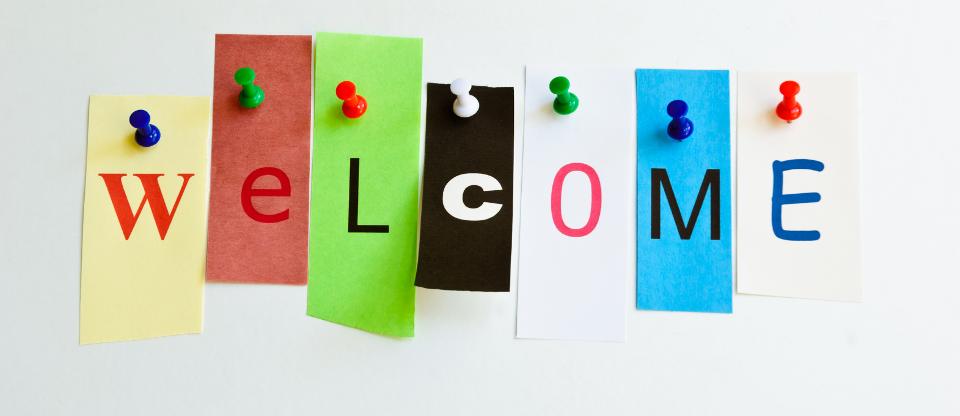 Understanding Self-harm
With Professor Barry Carpenter & Professor Dennis Ougrin
Self-harm and Suicide in Young People
Professor Dennis Ougrin, QMUL
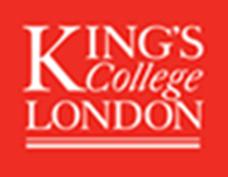 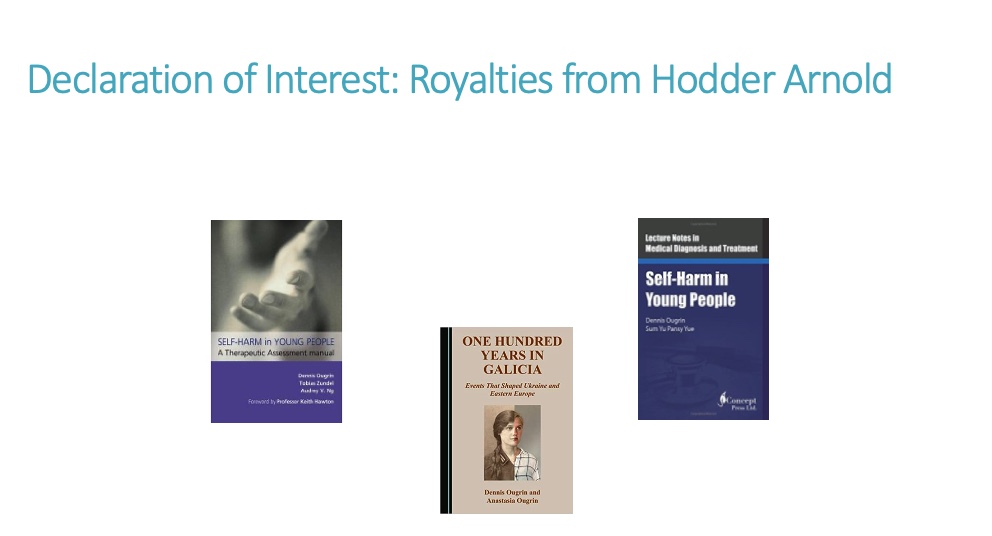 Suicide worldwide
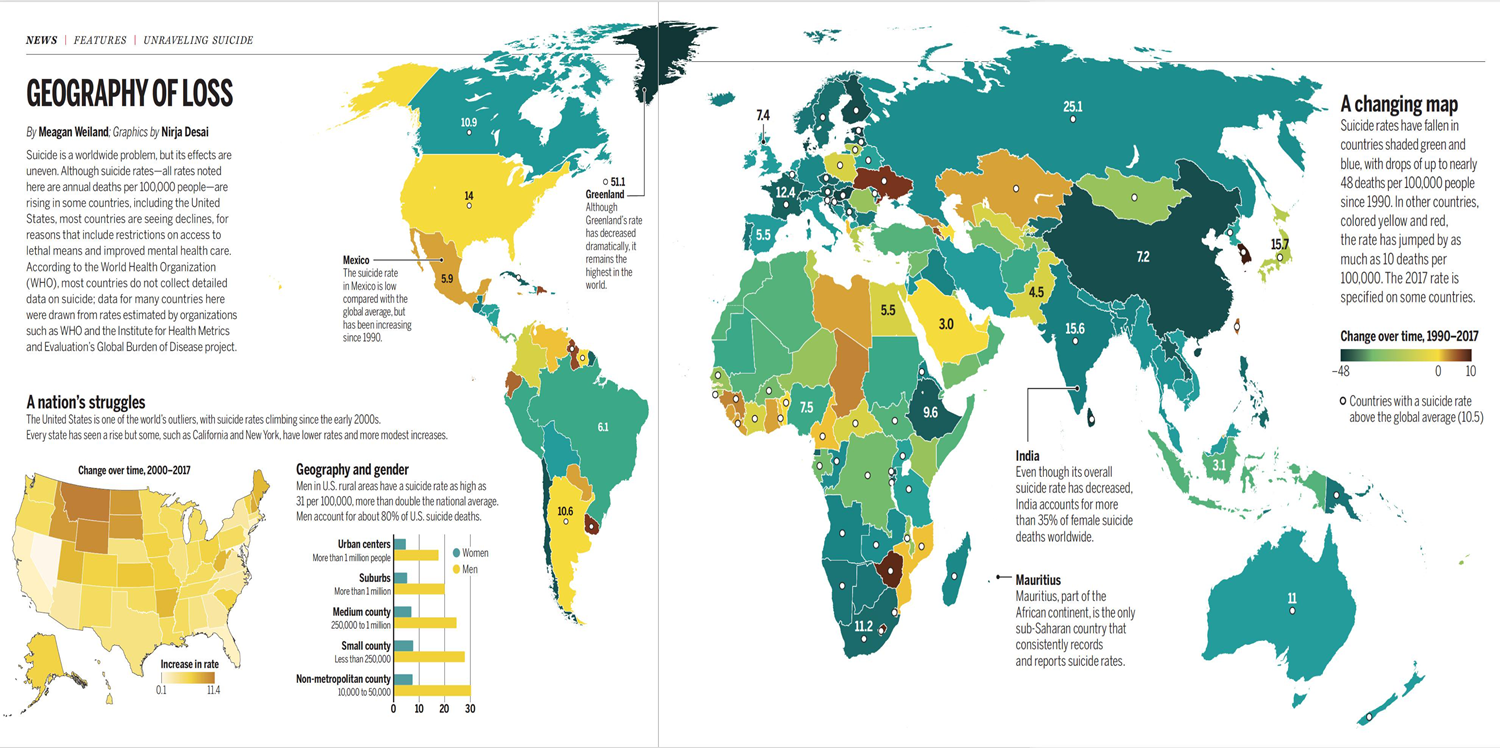 Desai et al., Science (2019)
Suicide worldwide: 
Gender and age distribution
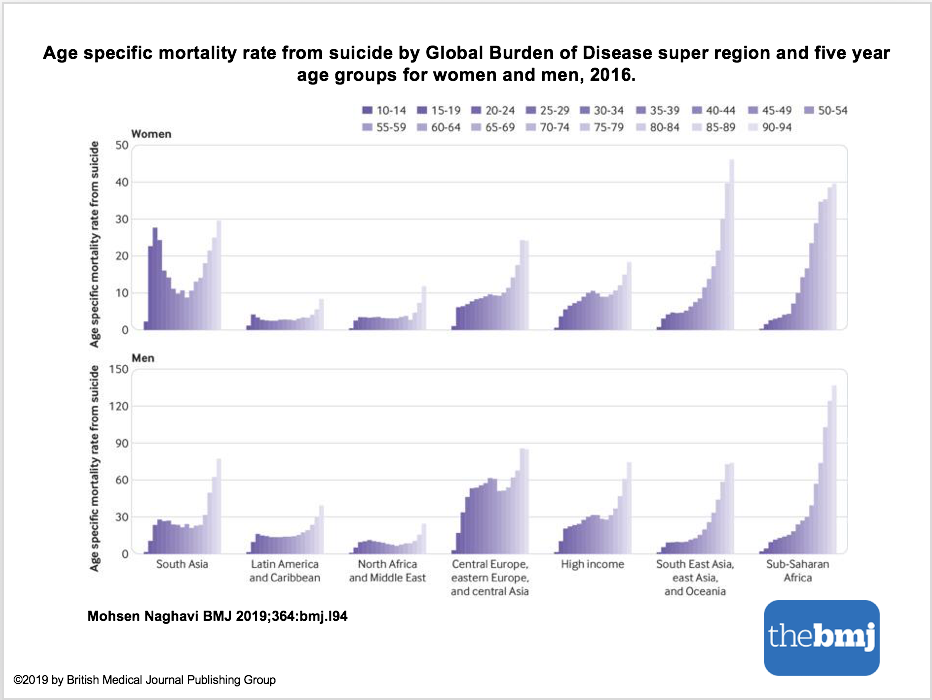 Naghavi (2019)
[Speaker Notes: DESCRIPTION FROM BMJ PAPER OF FIGURE 5:
This shows that, for men and women and across all regions, rates of suicide mortality were highest for the oldest age groups. However, suicide did not rank in the leading 10 causes of death for those aged 70 and over (supplementary fig 3A). At the same time, regional variation in the overall age distribution of mortality rates from suicide was notable – with comparatively high rates for younger adults in several regions. In the 10 to 24 age group, suicide was ranked in the leading five causes of mortality in all Global Burden of Disease regions except for central, eastern, western, and southern sub-Saharan Africa (supplementary fig 3B). Figure 5 shows that a bimodality in the distribution of age specific mortality rates was particularly evident for women in south Asia and for men in central Europe, eastern Europe, and central Asia and in north Africa and Middle East. Across the time series, global mortality rates from suicide were greater, although not significantly so, for women than for men only among those in the 15 to 19 age group (supplementary table 4), although the gap in this age group has also decreased over time (supplementary fig 4). In 2016 mortality rates from suicide for men exceeded those for women in all other age groups by as much as 2.98 times.]
Suicide in Europe
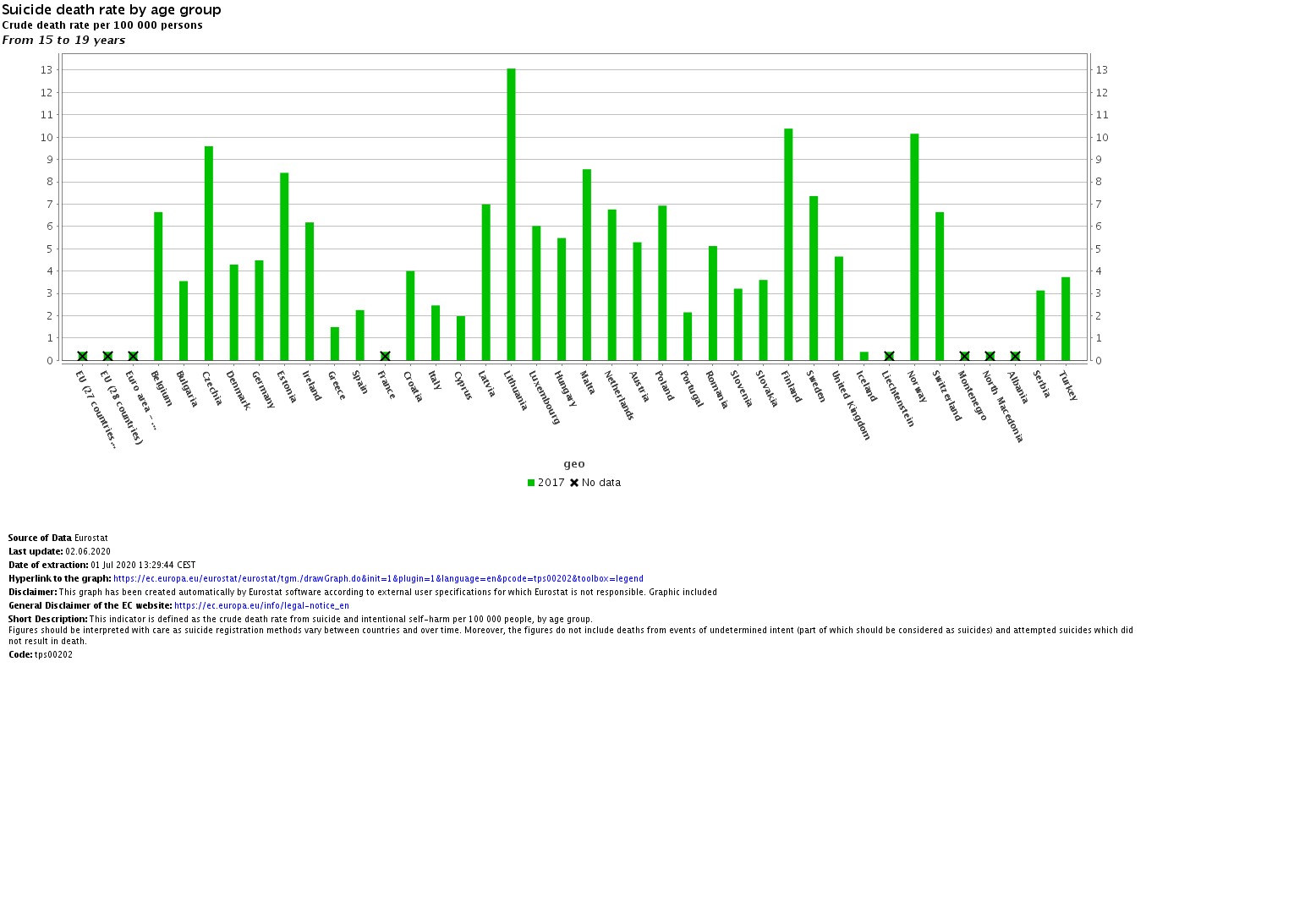 M
Eurostat (2020)
Suicide in the UK
Suicide rates in all persons, males and females increased in the past year

Male suicide rate in 2019 is the highest since 2000

Females suicide rate is the highest since 2004.
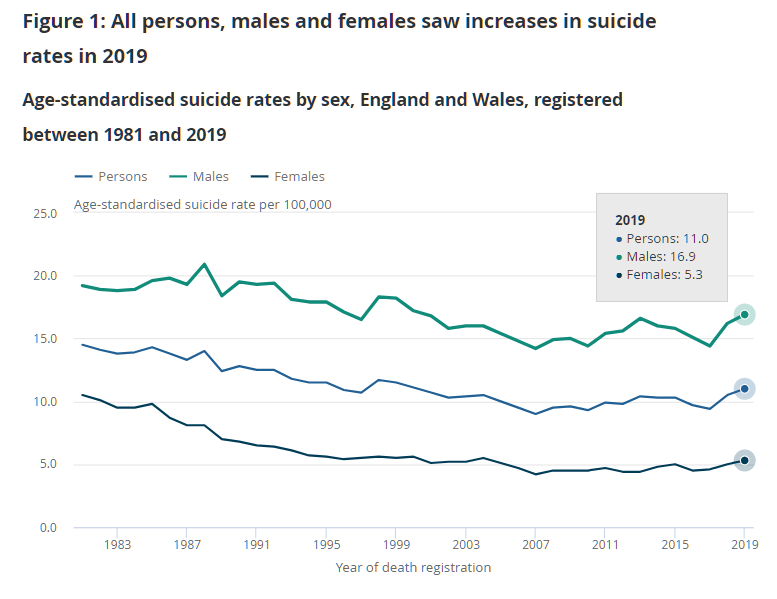 Source: Office for National Statistics – Suicides in England and Wales: 2019 registrations
[Speaker Notes: In 2019, there were 5,691 suicides registered in England and Wales]
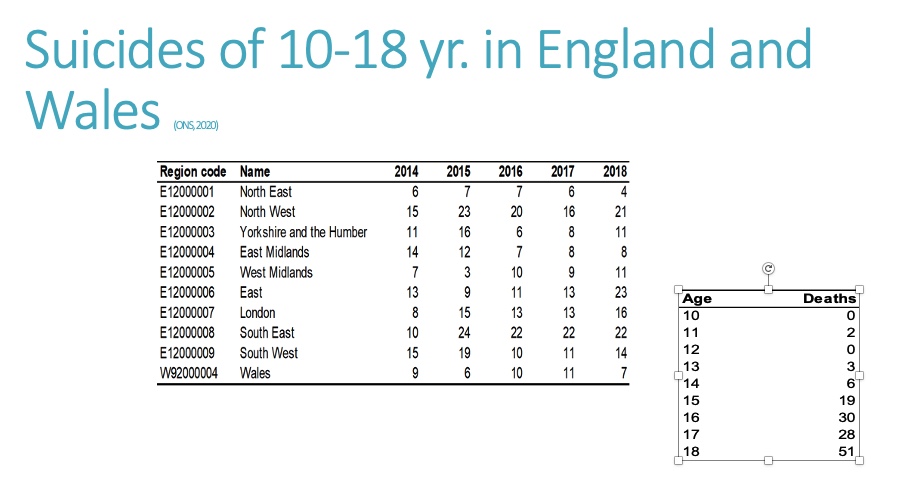 Suicide by females (ONS,  2019)
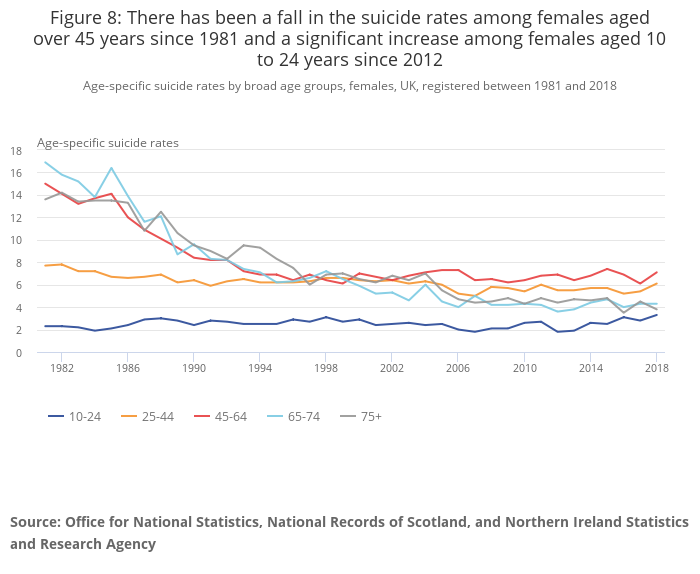 Suicide by males (ONS,  2019)
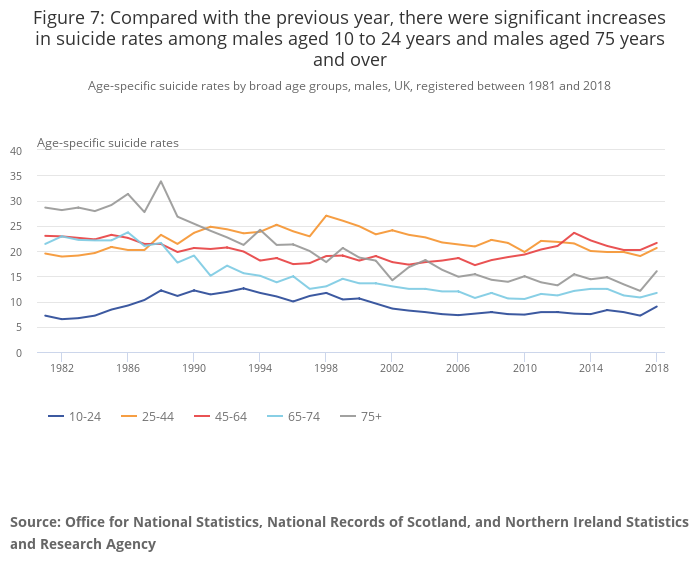 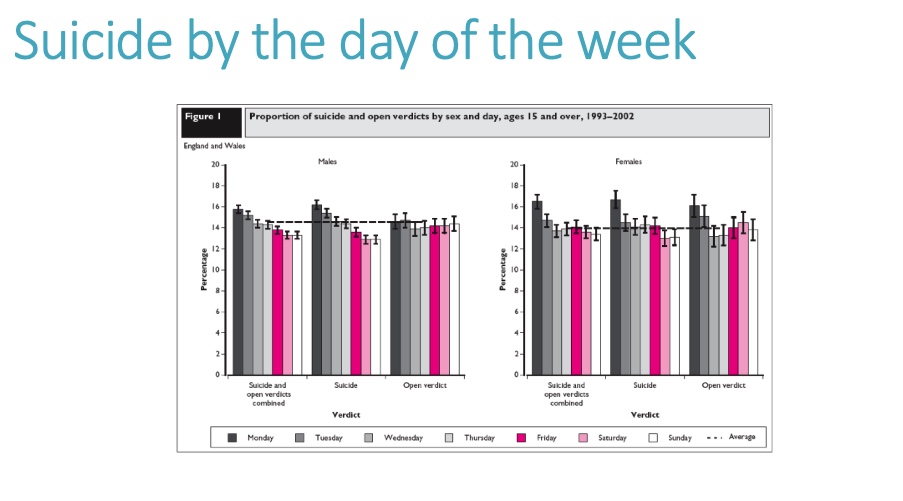 Suicide in people with ASD (Hirvikoski et al, 2016)
OR 7.55 (6.04–9.44)

OR 2.41 (1.14–5.11) – with ID

OR 9.40 (7.43–11.90) – without ID
Suicide in the UK: 
Suicide methods
Hanging, strangulation and suffocation (all grouped together) continued to be the most common method of suicide for both gender in England and Wales, followed by poisoning.
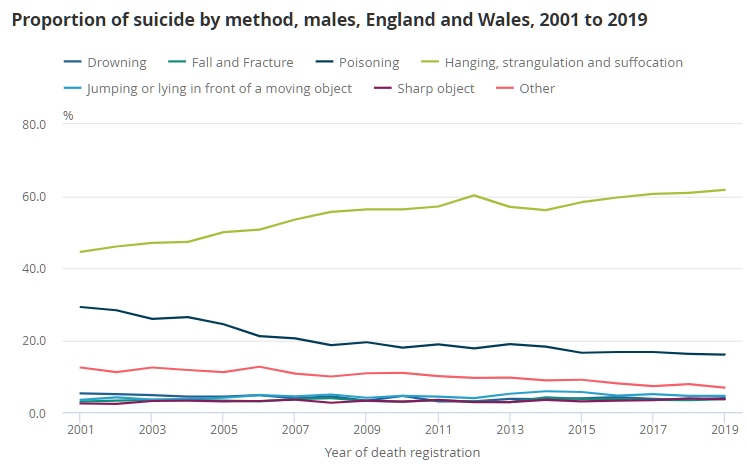 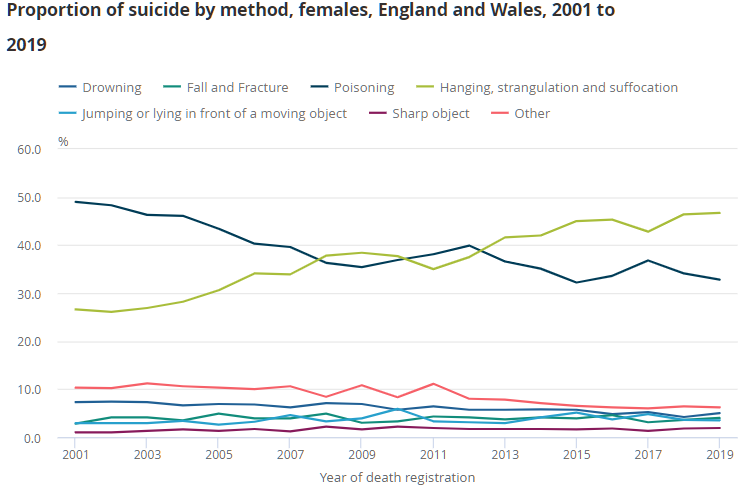 Source: Office for National Statistics – Suicides in England and Wales: 2019 registrations
Suicide in the UK: 
Males aged 10-24 years
Suicide rate of males aged 10-24 in England and Wales, registered between 1981 and 2019
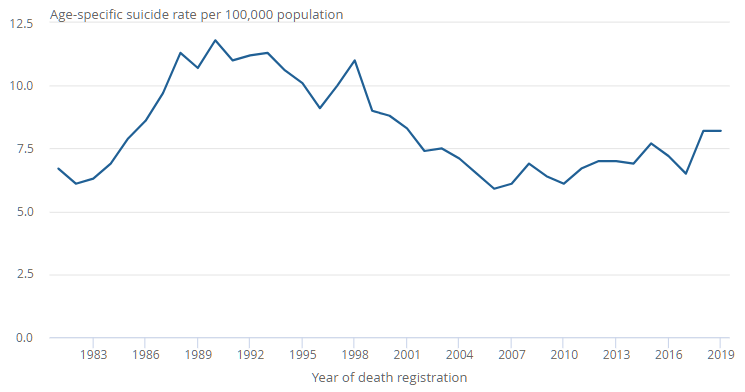 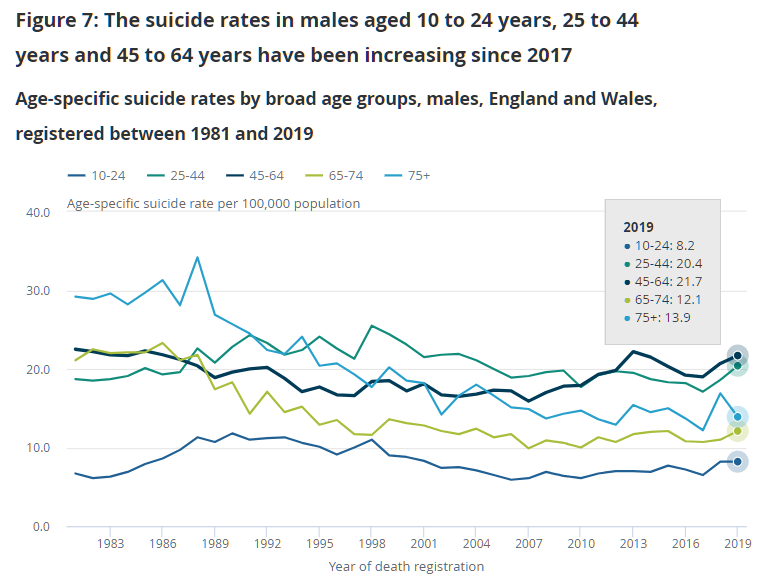 2018: 440 deaths (8.2 per 100,000) 
2019: 442 deaths (8.2 per 100,000)
Source: Office for National Statistics – Suicides in England and Wales: 2019 registrations
Suicide in the UK: 
Females aged 10-24 years
Suicide rate of females aged 10-24 in England and Wales, registered between 1981 and 2019
In 2019, 159 deaths were recorded (3.1 per 100,000) – the highest recorded rate since 1981

Suicide rate in females aged 10 to 24 years in England and Wales has increased continuously since 2012
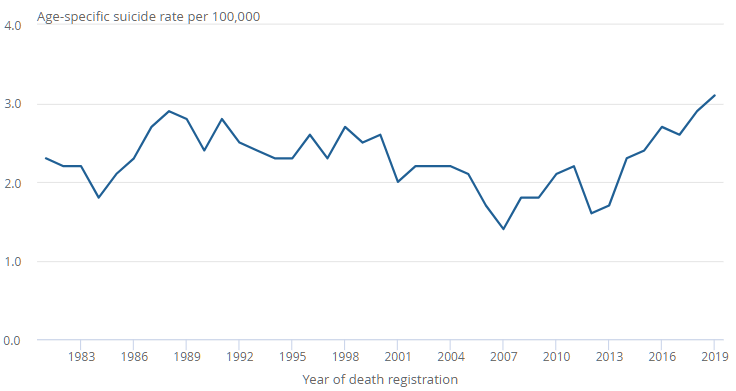 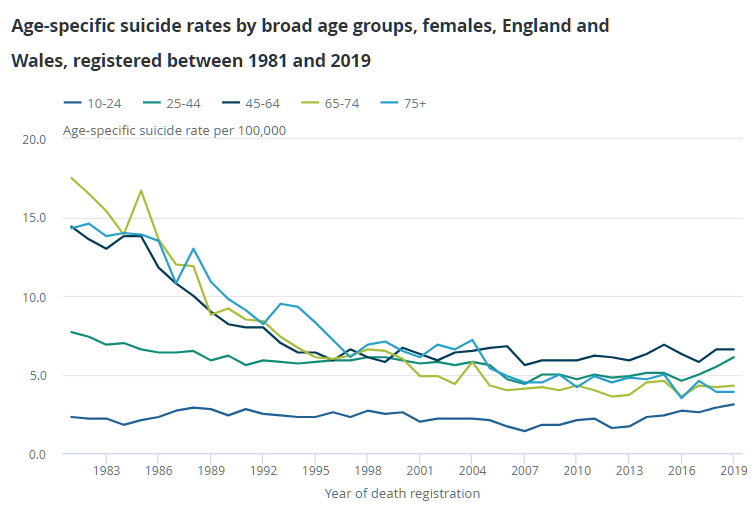 Source: Office for National Statistics – Suicides in England and Wales: 2019 registrations
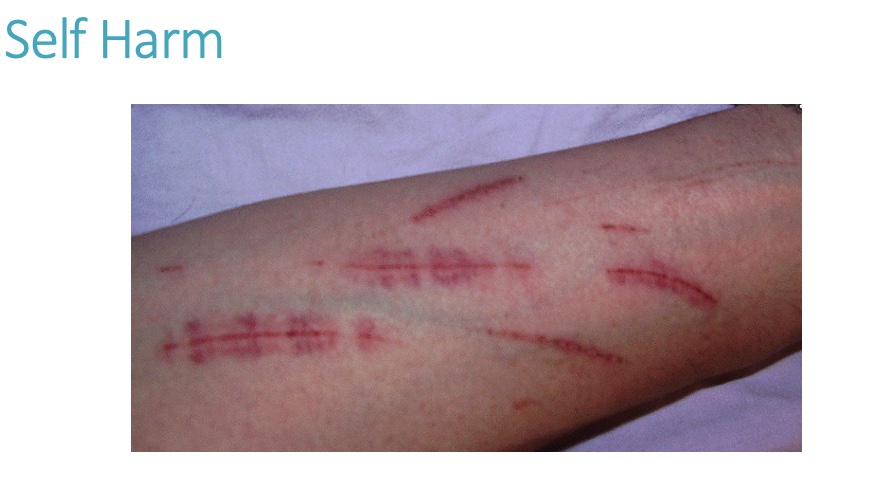 Prevalence of self harm in school pupils in countries participating in the Child and Adolescent self harm in Europe (CASE) study by gender (Hawton et al 2006)
Self-harm in young people with ASD (Duerden et al, 2012)
Lifetime prevalence 50%
Key predictors: 
	Abnormal sensory processing 
	Sameness 
	Impaired cognitive ability
	Social functioning
Self-harm: treatment
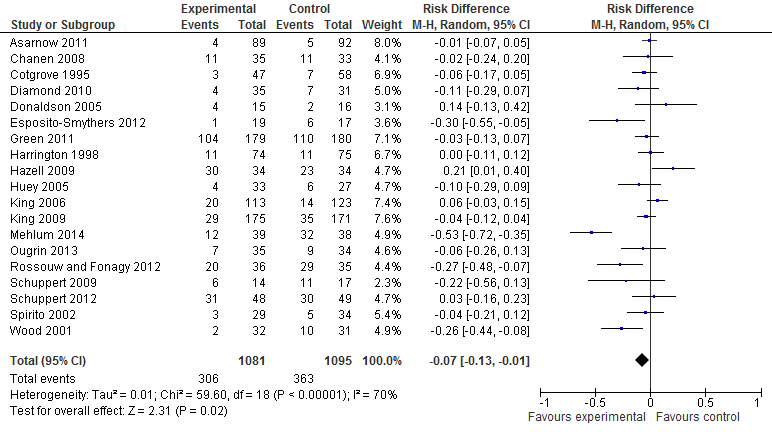 Largest effect sizes: dialectical behaviour therapy (DBT), cognitive-behavioural therapy (CBT), and mentalization-based therapy (MBT)
Ougrin et al. (2015)
Self-harm: treatment
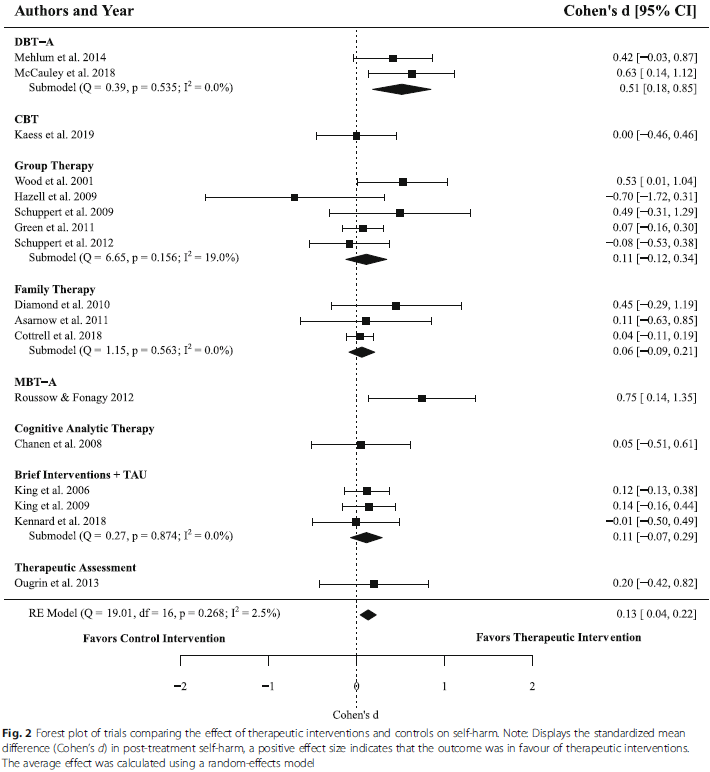 Current interventions are overall effective in treating self-harm in adolescence. 
(d = 0.13, 95% CI 0.04–0.22, p = .004)


DBT-A showed moderate effects in reducing self-harm.
(d = 0.51, 95% CI 0.18–0.85, p = .002)
Kothgassner et al. (2020)
Self-harm: treatment
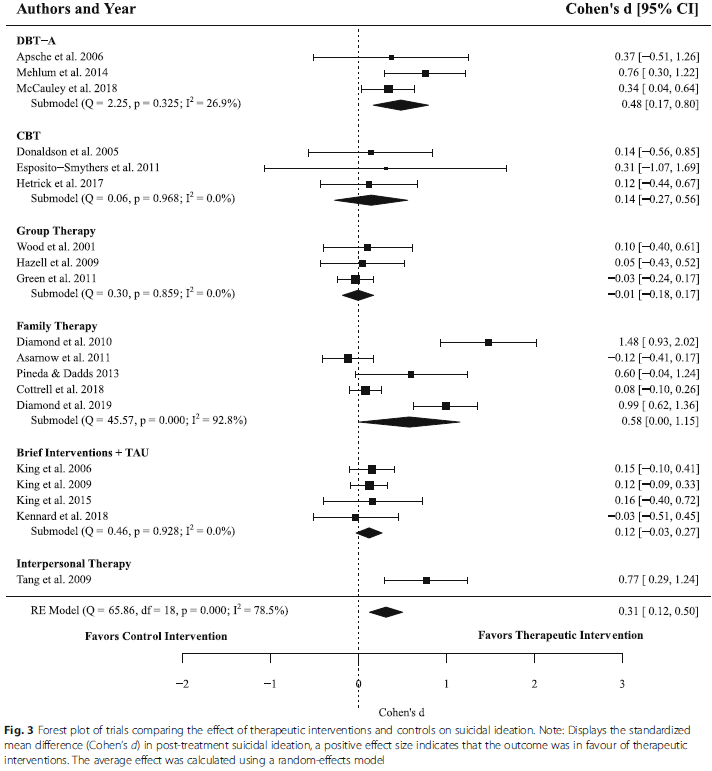 Treatments for suicidal ideation in adolescence are effective
(d = 0.31, 95% CI 0.12–0.50, p = .001)


DBT-A and Family-centred therapy have moderate effects in reducing suicidal ideation
Kothgassner et al. (2020)
POLL: 	Which of these are risk factors for self-			harm?
Autism spectrum disorder
Worries about sexuality
Low self-esteem
Family conflict
Bullying victimisation
Low level of education
Risk factors for self-harm
Suicidal ideation and depressive symptomatology (Vitielo et al., 2009)
Psychotic symptoms (Kelleher et al., 2013)
ASD (Duerden et al, 2012)
Early-onset (< 16 years) cannabis use in females (Wilcox et al., 2004)
Conduct, hyperkinetic, and emotional problems in males (Sourander et al., 2009)
Worries about sexuality, anxiety (O’Connor et al., 2009)
Low self-esteem, external attributional style (Martin et al.)
Bullying victimisation (Fisher et al., 2012)
Family conflict, History of NSSI  (Brent et al., 2009)
Previous suicide attempt, use of a ‘hard’ method (Hulten et al., 2001)
Rehospitalisation (Czyz et al., 2016)
Childhood abuse (Wan et al., 2015)
History of sexual abuse, family self-harm (O’Connor et al., 2009)
Living in a non-intact family (Sourander et al., 2009)
Low level of education (Brunner et al., 2007)
From suicidal thinking to 
suicide attempts
Presence of psychiatric disorders
Female gender
Lower IQ
Higher impulsivity
Higher intensity seeking
Lower conscientiousness
A greater number of life events
Body dissatisfaction
Hopelessness
Exposure to self-harm in both friends and family
Smoking
Non-cannabis drug use
Mars et al. (2019)
Risk factors for completed suicide
Male sex
Low socioeconomic status
Restricted educational achievement
Parental separation or divorce
Parental death
Adverse childhood experiences
Parental mental disorder
Family history of suicidal behaviour
Interpersonal difficulties
Mental disorder
Drug and alcohol misuse
Hopelessness
Hawton et al. (2012)
Long term follow up A&E presentations
Death in 1% (50% suicides)
The method used was usually different to that used for self-harm.
Male gender
Self-cutting 
Prior psychiatric treatment 
History of previous self harm
Repetition in 27.3%
Age
Self-cutting
Previous self-harm 
Psychiatric treatment
Hawton et al. (2012)
Violent versus non-violent self-harm makes you 8 times more likely to die
Beckman et al. (2019)
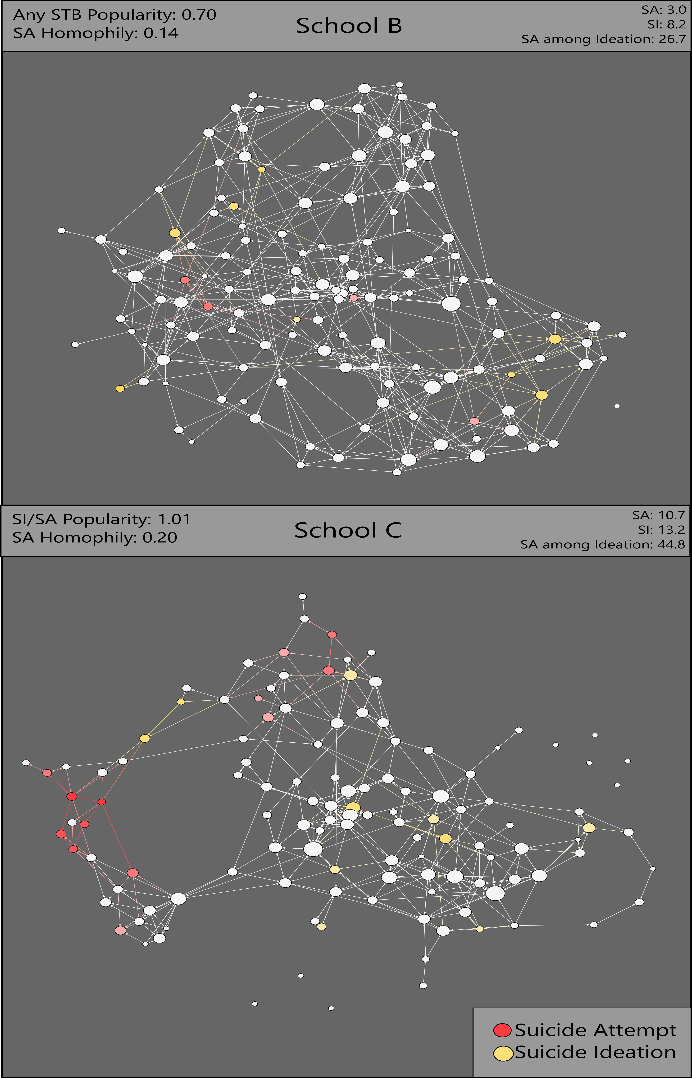 Peer-adult network structure and suicide attempts in 38 high schools: implications for network-informed suicide prevention
School networks could provide the relationship network structure that will potentially prevent suicidal behaviour
Lower peer network integration and cohesion in schools had higher rates of suicidal ideation (SI) and suicide attempts (SA)
Suicidal attempts increased with two factors:
Student isolation
10% more students isolated from adults led to 20% higher SA rate on average 
Popularity of student and clustering on network
Higher relative to non suicidal peers
Wyman et al. (2019)
[Speaker Notes: Figure shows differing social influence of suicidal youth in two schools. Darkness of shading reflects clustering of students with suicidal thoughts/behaviours (STB). Nodes are sized by in-degree (i.e., popularity). In School B, students with STB are relatively less popular vs. no STB compared to School C. Additionally, students with SA cluster less in School B vs. C. School B has lower SA rates than School C.]
Risk assessment: future
Implicit associations https://implicit.harvard.edu/implicit/user/pimh/index.jsp
Machine learning https://www.nature.com/articles/s41398-020-01100-0
IDENTIFYING EMOTIONS
1.Describe the situation
2.What caused the situation
3.Primary and secondary emotions
4.Identify your urges
5.What did you do
6.Outcome
Is emotion regulation the key?
Part of DBT
OPPOSITE ACTION
Is emotion regulation the key?
Sad – Withdraw (A) – Communicate and go out with friends (OA)
Part of DBT
PLEASE
Is emotion regulation the key?
PL	Treat Physical Illness
E 	Eat Healthy
A 	Avoid Mood-Altering Drugs
S 	Sleep Well
E 	Exercise
Part of DBT
Paying Attention to Positive Events
Have a good, unrushed meal
 Watch a movie
Visit with friends or family. 
Visit a local attraction. 
Go for a walk. 
Put on headphones and do nothing but listen to music.
Have a picnic. 
Give yourself a relaxing night in.
Try a new hobby.
Is emotion regulation the key?
Part of DBT